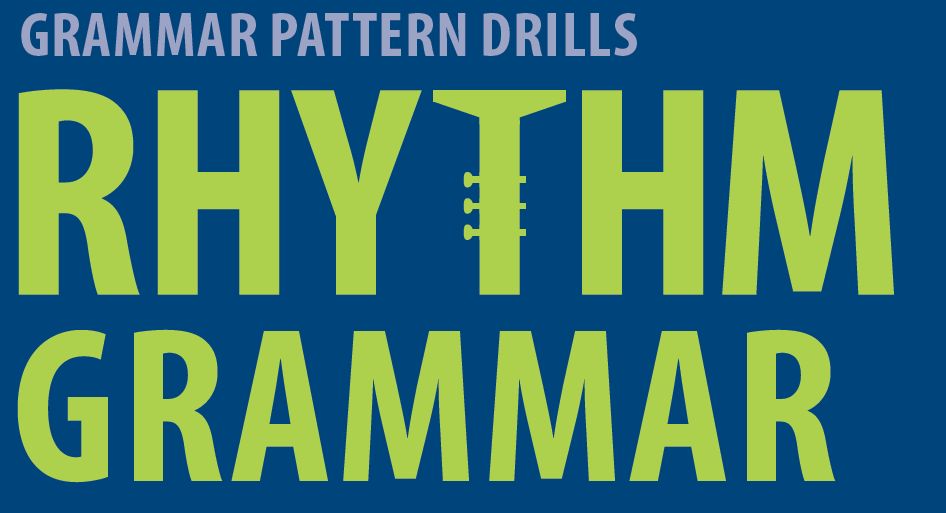 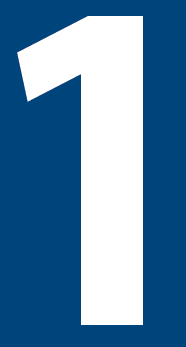 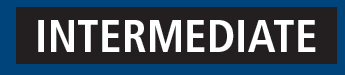 Unit 1 Look at the Bicycle
UNIT OBJECTIVE: You will be able to use common nouns, proper nouns, collective nouns, and articles.
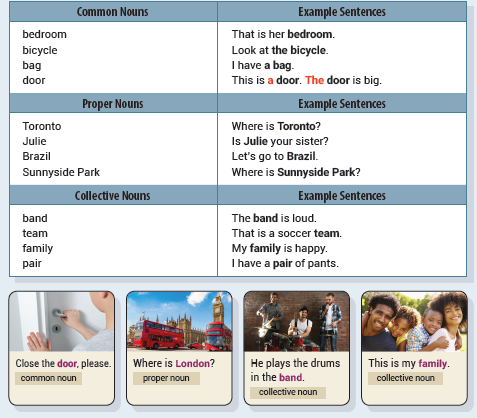 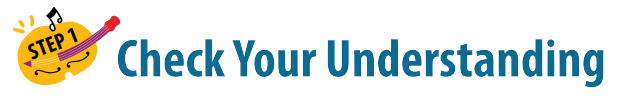 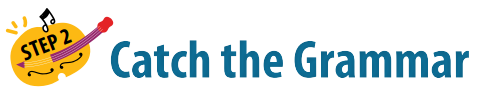 collective
proper
common
proper
France
band
family
boots
pair
July
jacket
apples
a headache
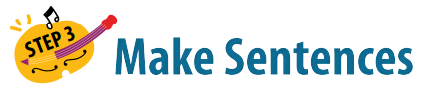 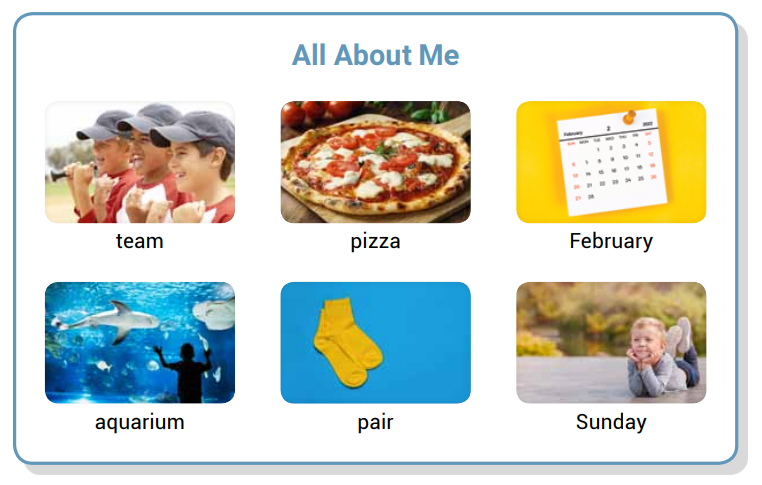 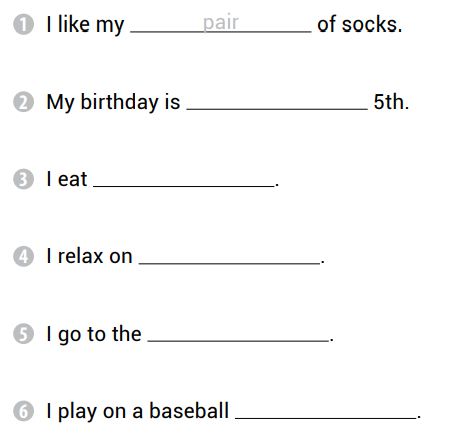 February
pizza
Sunday
aquarium
team
X
the
the
X
Unit 2 It Is Rainy
UNIT OBJECTIVE: You will be able to use the empty it in sentences.
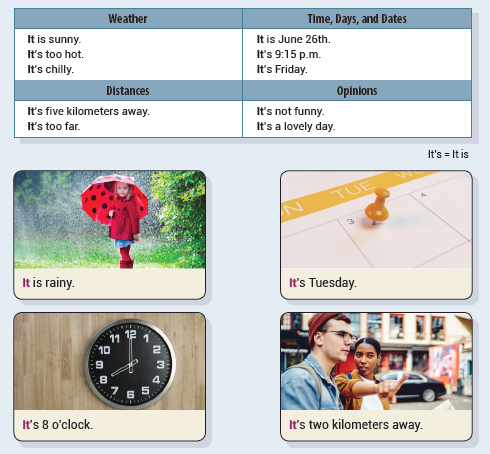 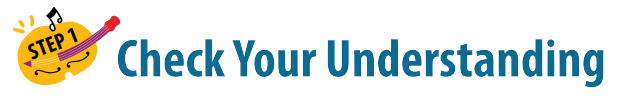 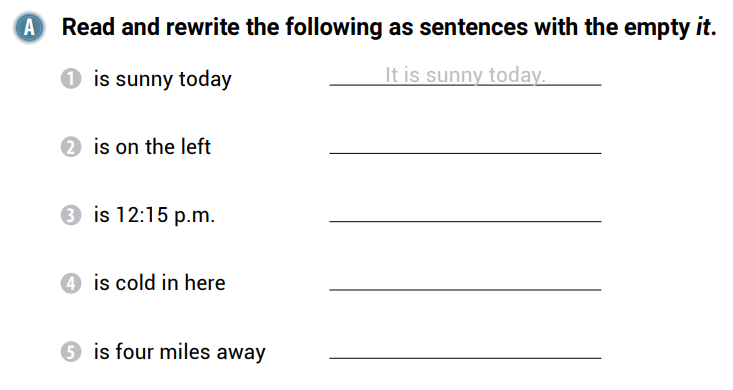 It is on the left.
It is 12:15 p.m.
It is cold in here.
It is four miles away.
V
V
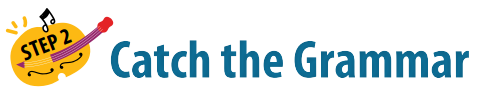 It is 5 o’clock.
It is noisy.
It is morning.
It is April.
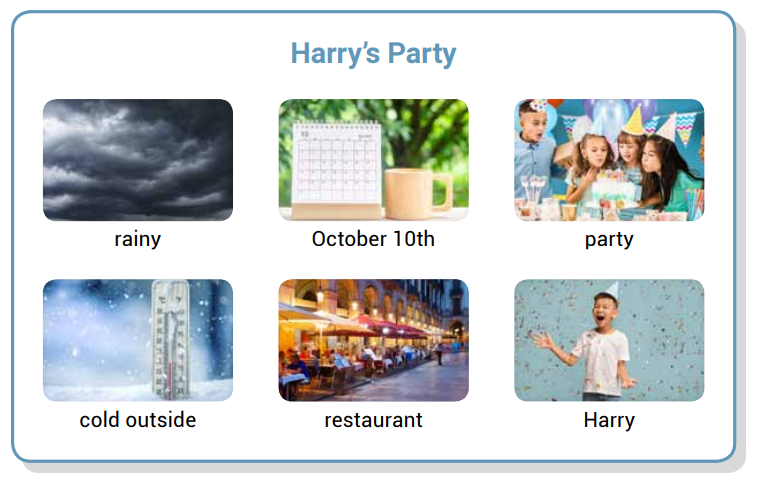 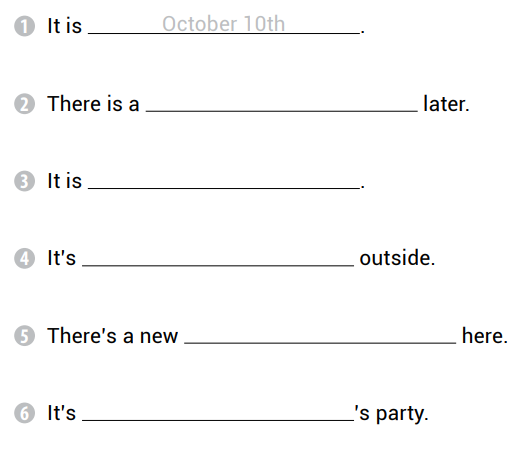 party
rainy
cold
restaurant
Harry
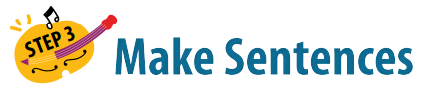 It is
It is
There is
It is
It is
It is
Is it
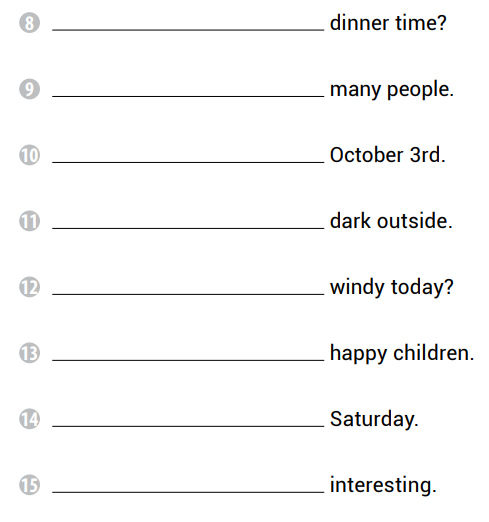 There are
It is
It is
Is it
There are
It is
It is
Is it Wednesday today
There are two cars
It is funny
It is lunchtime
It is cold.
It is windy.
It is snowy.
It is cloudy.
It is rainy.
It is hot.
Unit 3 Are There Any Ice Cubes?
UNIT OBJECTIVE: You will be able to use some and any to talk about quantities.
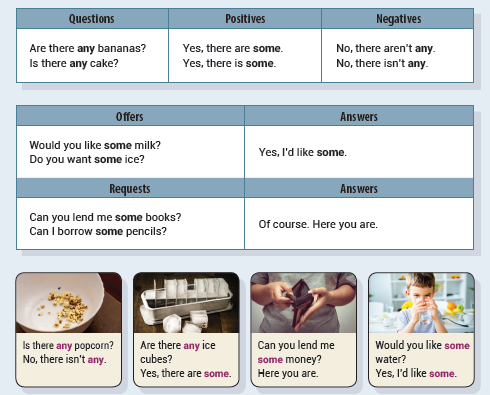 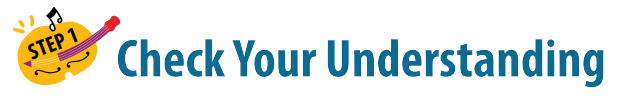 some
any
any
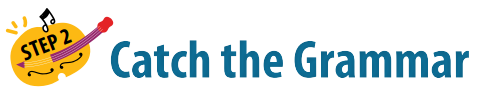 Robert doesn’t eat any candy.
They aren’t playing any games.
She doesn’t have any homework.
Mom doesn’t buy any books.
Does Robert eat any candy
Are they playing any games
Does she have any homework
Does Mom buy any books
any
some
any
some
any
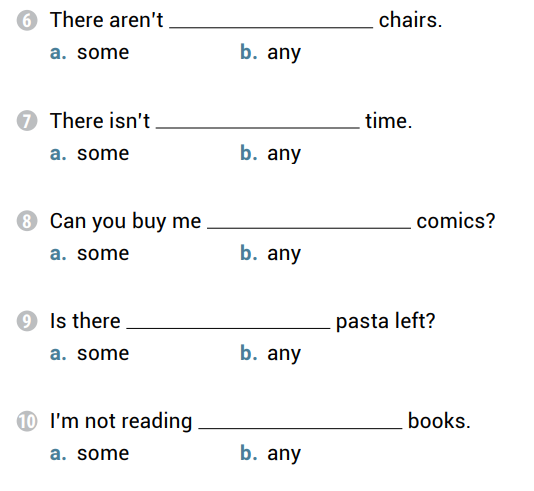 any
some
any
any
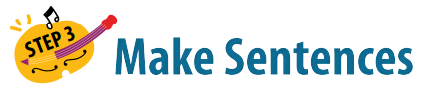 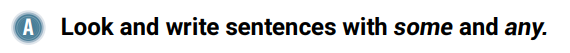 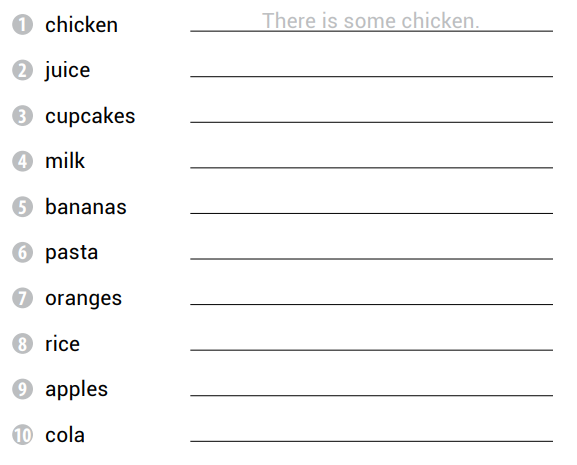 There is some juice.
There are some cupcakes.
There isn’t any milk.
There are some bananas.
There isn’t any pasta.
There are some oranges.
There is some rice.
There aren’t any apples.
There is some cola.
Is there any shampoo
Rita doesn’t have any pets
Would you like some rice
I want some cupcakes
Unit 4 The Laptop Is Mine
UNIT OBJECTIVE: You will be able to use possessive adjective and pronouns.
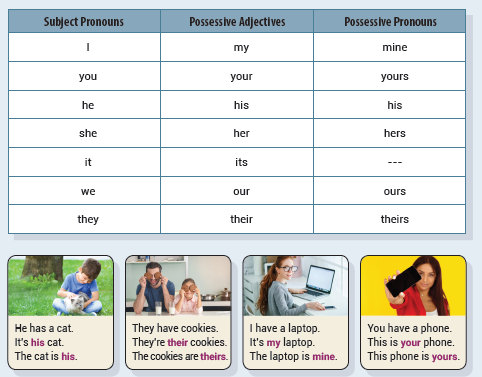 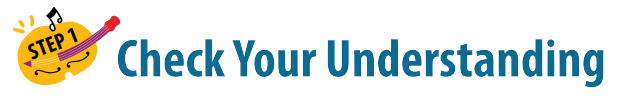 mine
ours
yours
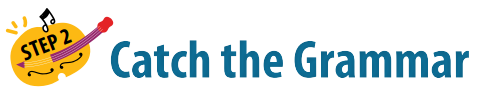 house is hers
That backpack is yours
These lockers are ours
This shoe is his
yours
my
your
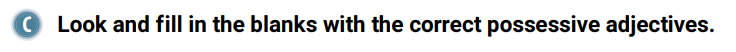 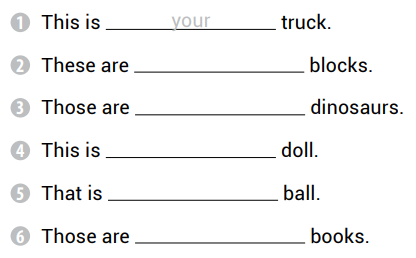 my
our
my
your
our
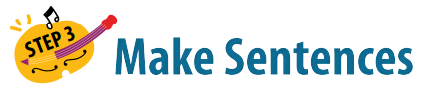 his
my
his
mine
your
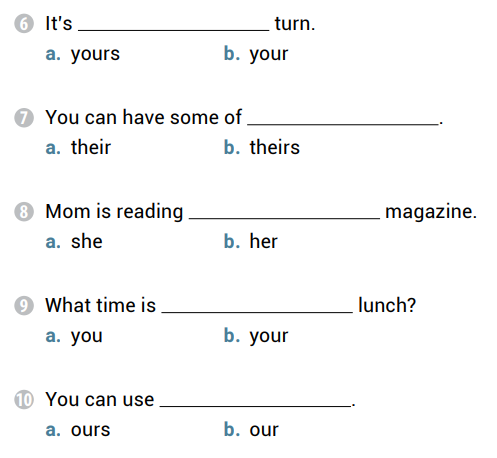 theirs
her
your
ours
That is your backpack
Is this her sandwich
I can use yours
He plays with his sister
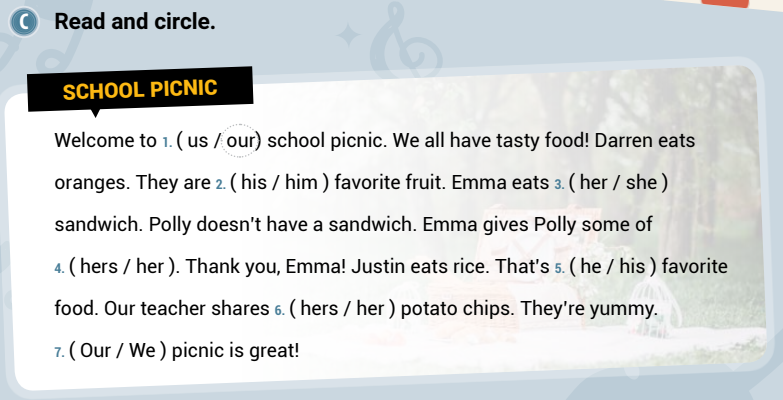 Unit 5 They Aren’t Riding Bikes
UNIT OBJECTIVE: You will be able to use the present continuous tense in positives, negatives, and questions.
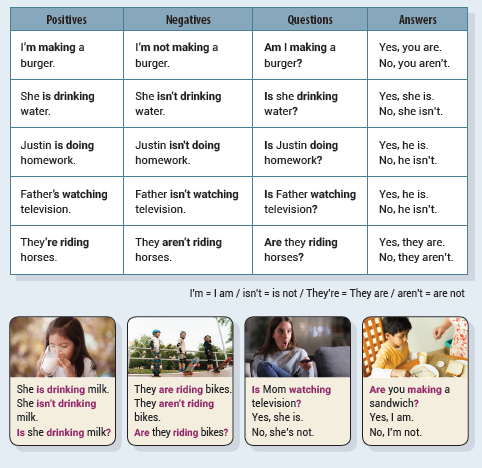 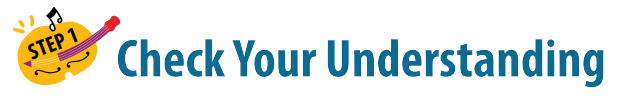 are eating
is flying
is skating
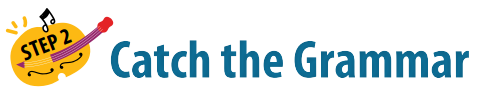 am not playing
are running
is talking
Is not listening
Is she working
Are they taking a photo
Is she painting a picture
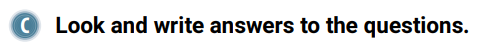 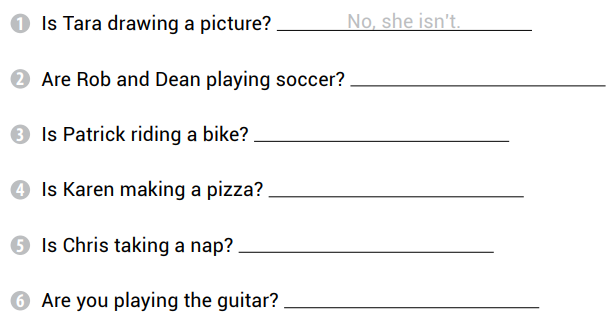 Yes, they are.
No, he isn’t.
No, she isn’t.
Yes, he is.
No, I’m not.
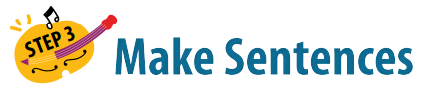 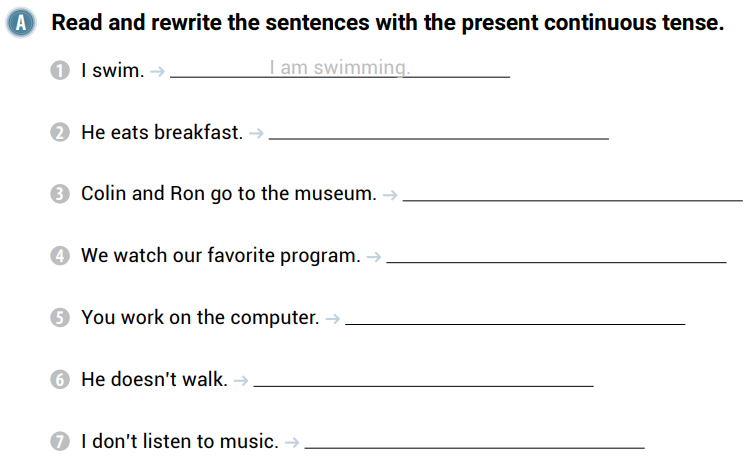 He is eating breakfast.
Colin and Ron are going to the museum.
We are watching our favorite program.
You are working on the computer.
He isn’t walking.
I’m not listening to music.
Mom isn’t singing.
They aren’t sleeping.
Susan isn’t jogging.
Is he drinking milk?
Are they riding the bus?
Is she playing basketball?
Are you writing poems?
Are Polly and Donna going to the library?
Is Susan writing in a diary
Are Jules and Julia riding the bus
Is Mike feeding the cat
Are you making a sandwich
Unit 6 I Was Tired
UNIT OBJECTIVE: You will be able to use the past simple tense with the verb be.
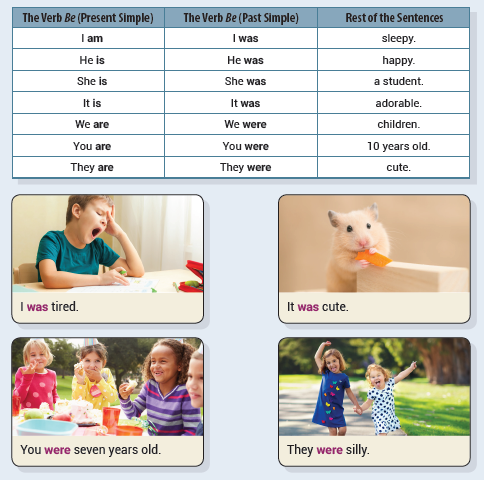 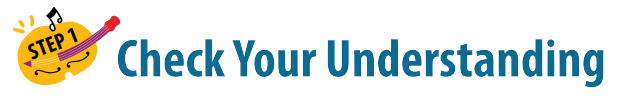 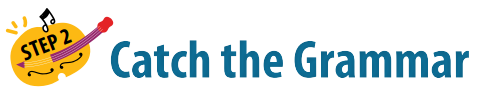 were
were
was
was
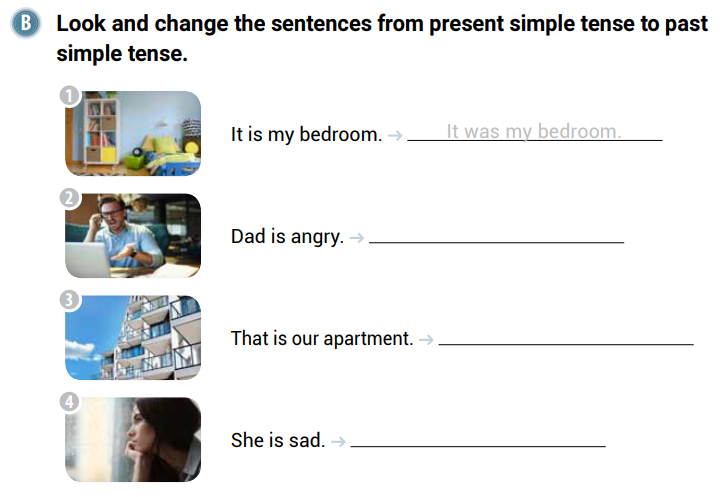 Dad was angry.
That was our apartment.
She was sad.
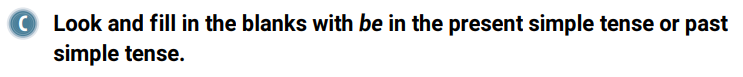 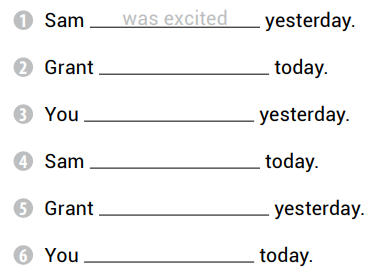 is happy
were angry
is surprised
was sad
are silly
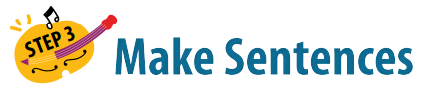 Mom was outside.
The girls were bored.
That movie was boring.
Those were his snacks.
My friends were at school.
It was her parents’ anniversary.
His birthday was in May.
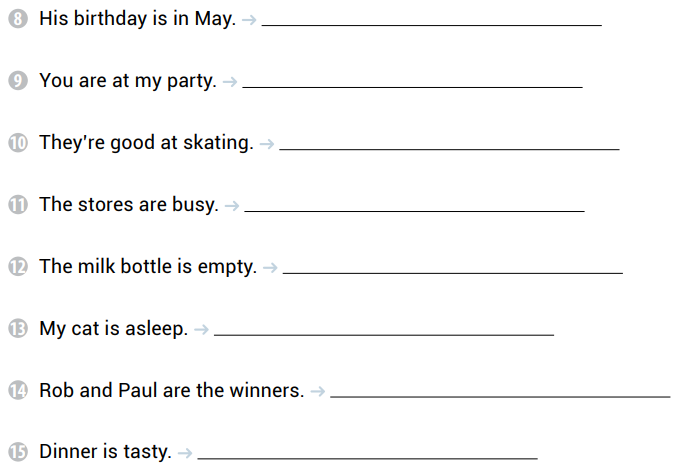 You were at my party.
They were good at skating.
The stores were busy.
The milk bottle was empty.
My cat was asleep.
Rob and Paul were the winners.
Dinner was tasty.
Steve and Sally were confused
They were my ideas
I was your waiter
They were his and hers
was
were
were
was
was
was
was
was
were
Unit 7 They Weren’t at the Lake
UNIT OBJECTIVE: You will be able to use the past simple tense be in negatives and questions.
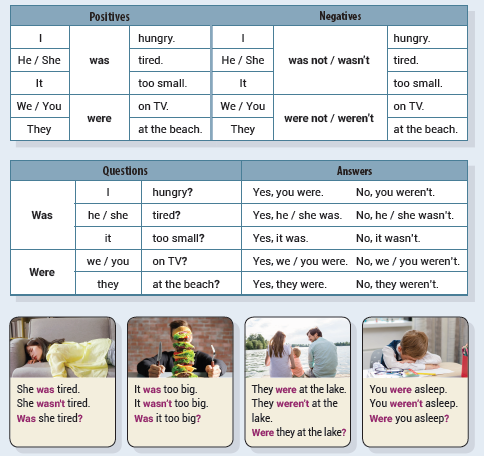 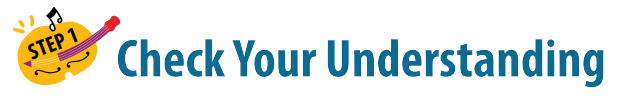 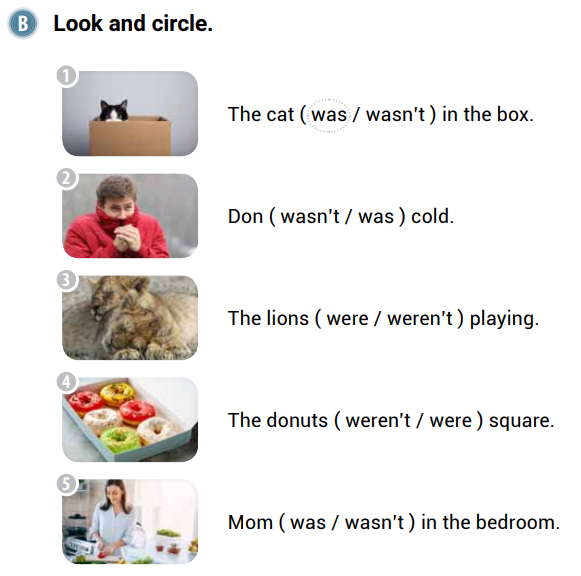 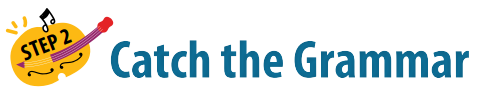 Were they in the shopping mall
Was that a good day
Were her cousins upset
Were the children at the beach
No, they weren’t.
Yes, she was.
Yes, it was.
Yes, it was.
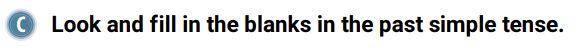 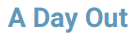 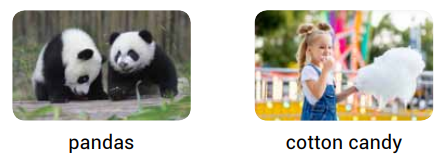 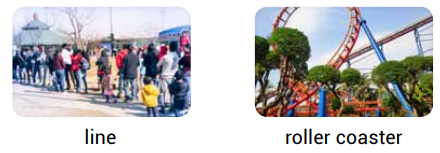 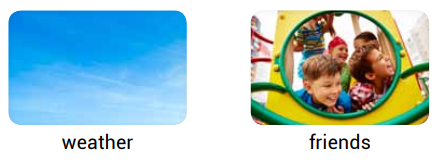 was
No
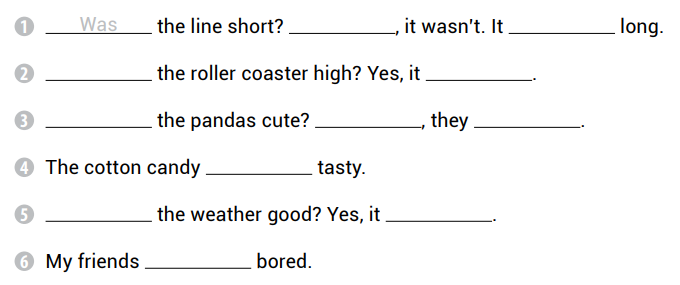 Was
was
were
Were
Yes
was
was
Was
weren’t
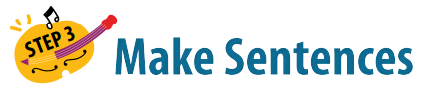 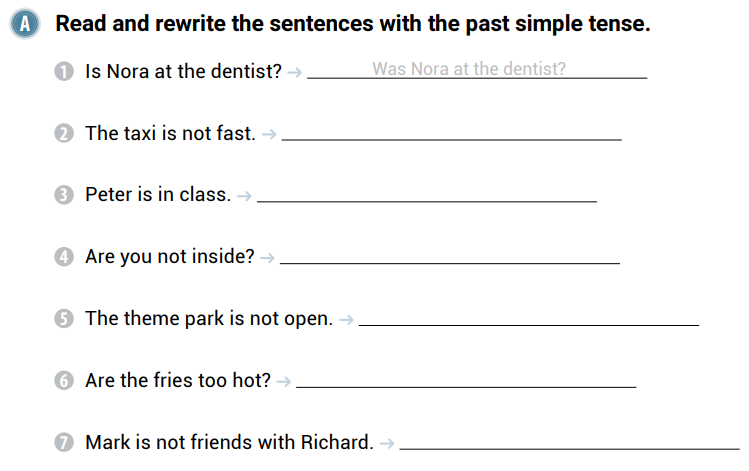 The taxi was not fast.
Peter was in class.
Were you not inside?
The theme park was not open.
Were the fries too hot?
Mark was not friends with Richard.
Was he not your teacher?
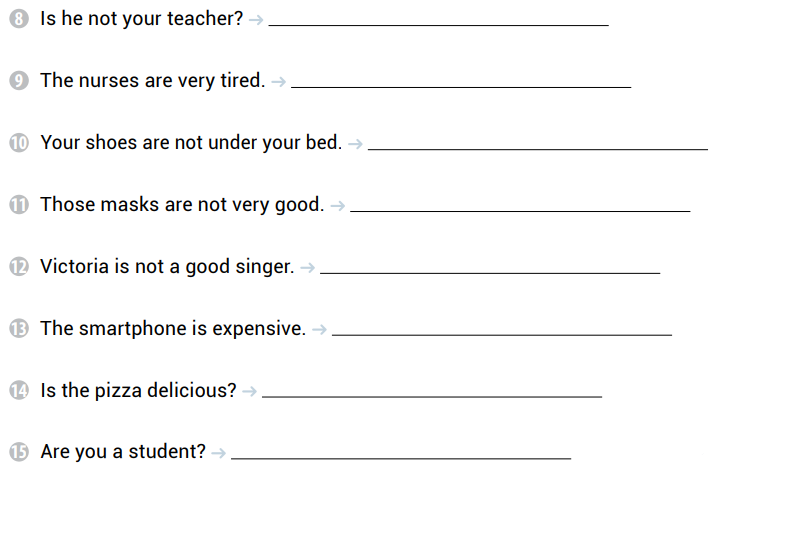 The nurses were very tired.
Your shoes were not under your bed.
Those masks were not very good.
Victoria was not a good singer.
The smartphone was not expensive.
Was the pizza delicious?
Were you a student?
Were you good at volleyball
Clara was late for the party
The math test wasn’t difficult
Was Cindy upset with me
wasn’t
Was
No
Were
weren’t
were
was
weren’t
Unit 8 He Made His Bed
UNIT OBJECTIVE: You will be able to use the past simple tense with regular and irregular verbs.
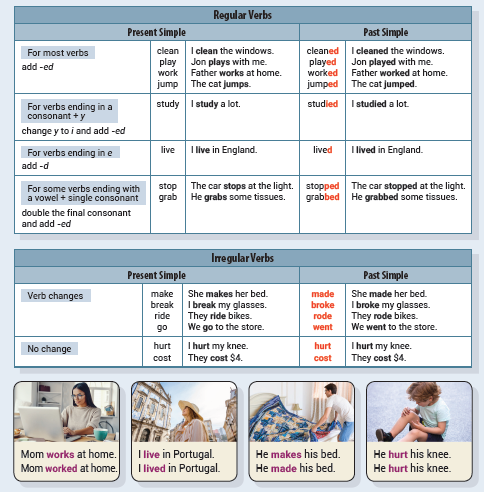 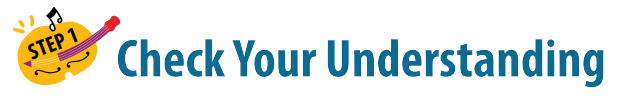 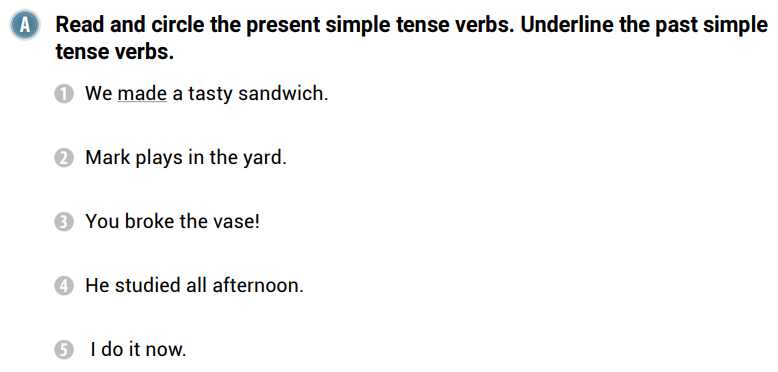 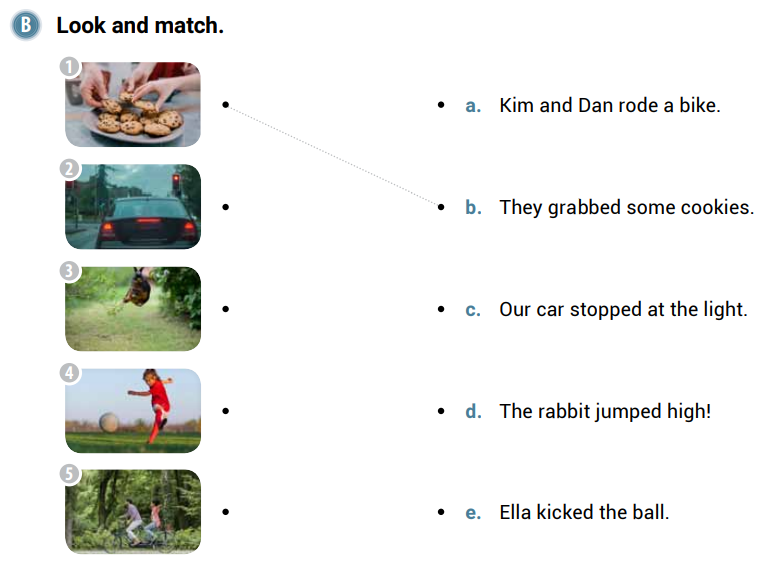 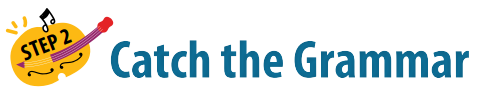 studied
went
made
cost
studied
made
jumped
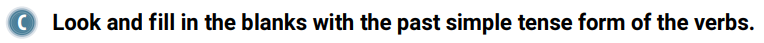 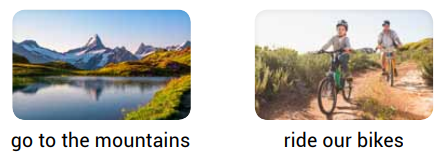 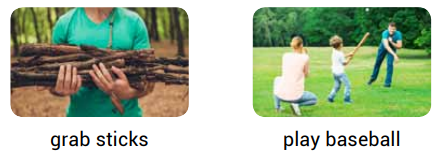 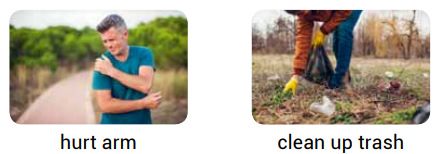 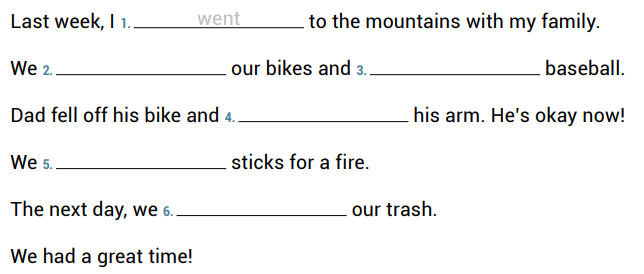 rode
played
hurt
grabbed
cleaned up
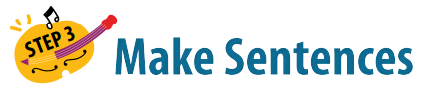 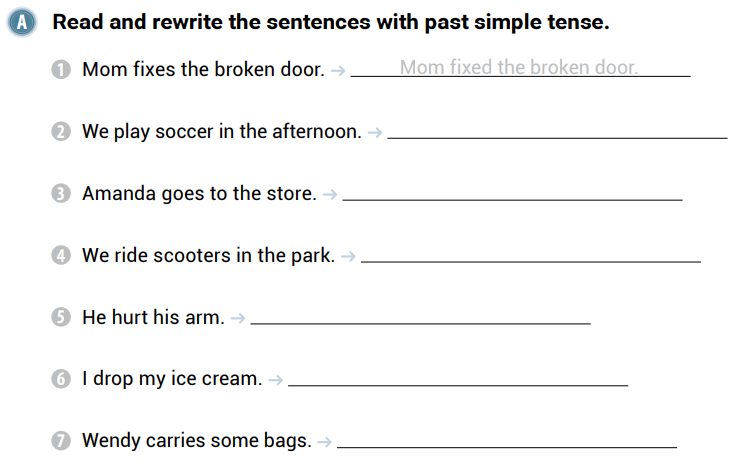 We played soccer in the afternoon.
Amanda went to the store.
We rode scooters in the park.
He hurt his arm.
I dropped my ice cream.
Wendy carried some bags.
I did chores at home.
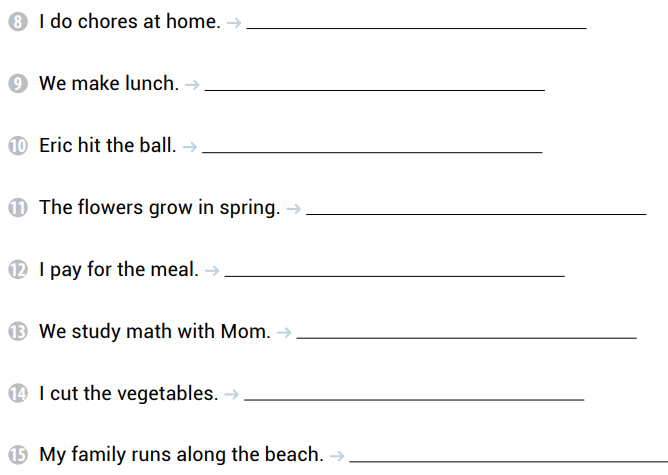 We made lunch.
Eric hit the ball.
The flowers grew in spring.
I paid for the meal.
We studied math with Mom.
I cut the vegetables.
My family ran along the beach.
We ate our dinner
They rode the bus
Terry played video games
My sister made pancakes
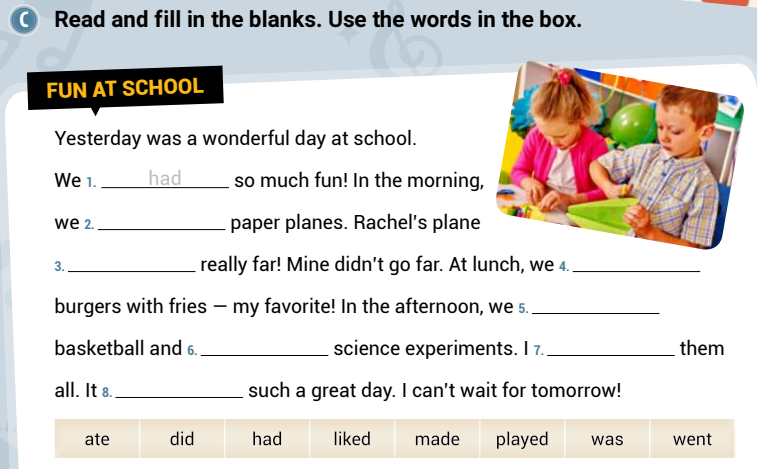 made
went
ate
played
did
liked
was
Unit 9 Did She Close the Window?
UNIT OBJECTIVE: You will be able to use the past simple tense in negatives and questions.
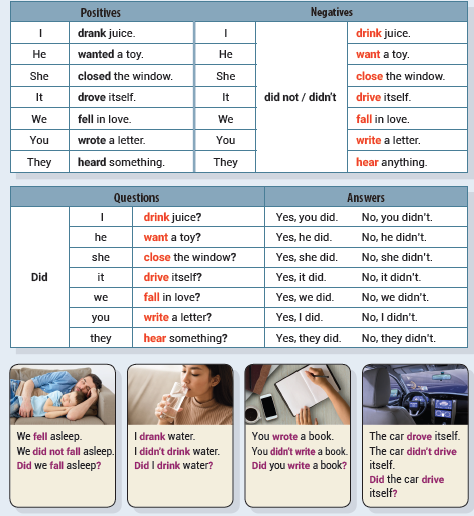 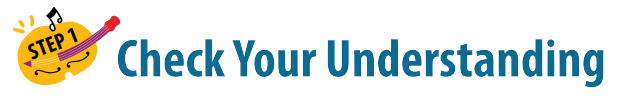 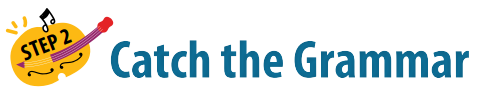 Terry didn’t want to buy a new bag.
We didn’t drive to the beach on the weekend.
Donna didn’t fall off her bike.
Polly didn’t close the door.
No, he didn’t.
Yes, he did.
No, they didn’t.
No, it didn’t.
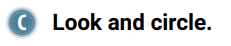 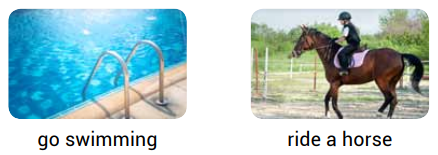 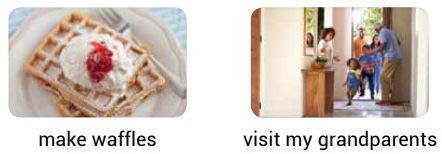 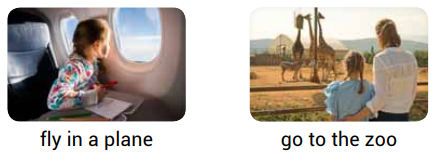 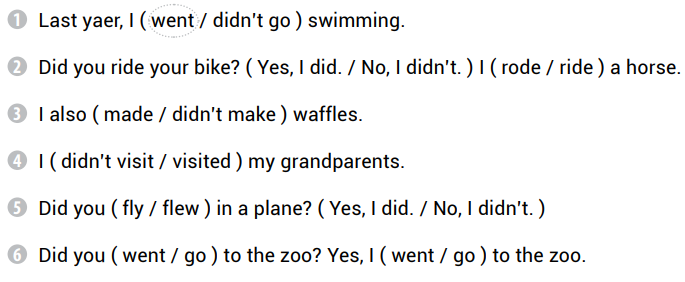 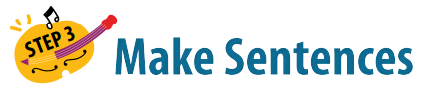 go
watch
Did she
read
didn’t
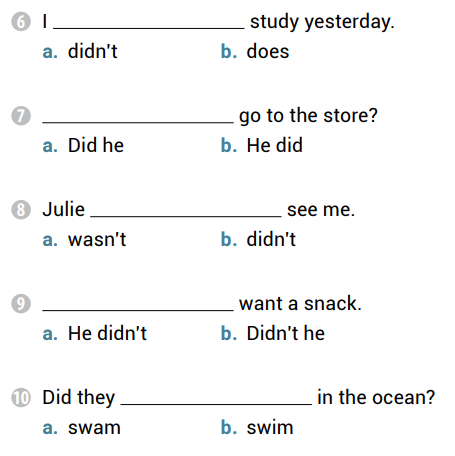 Did he
didn’t
He didn’t
swim
Did Andy walk home
Did she sing loud
The birds didn’t fly high
You didn’t open the door
have
good
had
come
Yes
like
didn’t
Unit 10 They Sang Happily
UNIT OBJECTIVE: You will be able to use adverbs.
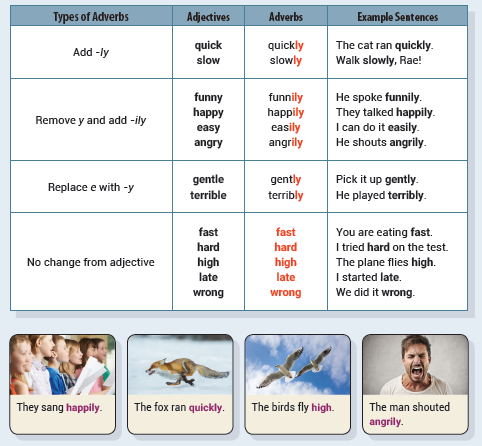 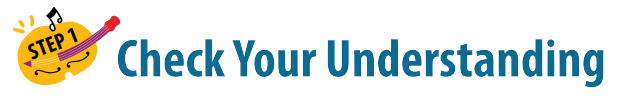 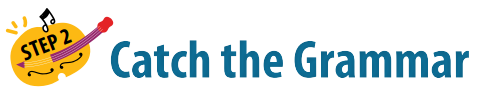 quickly
slowly
well
wrong
fast
funnily
slowly
gently
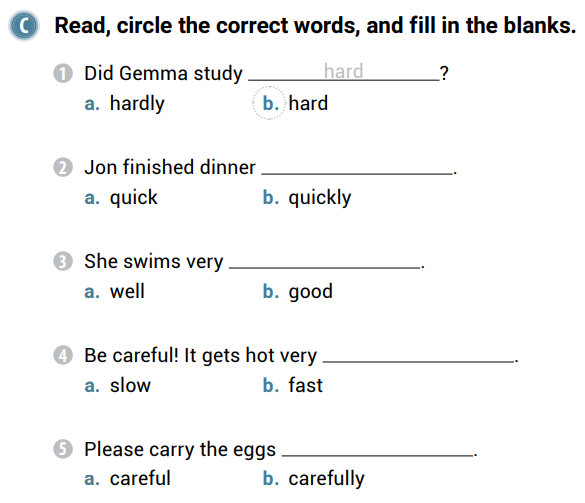 quickly
well
fast
carefully
easily
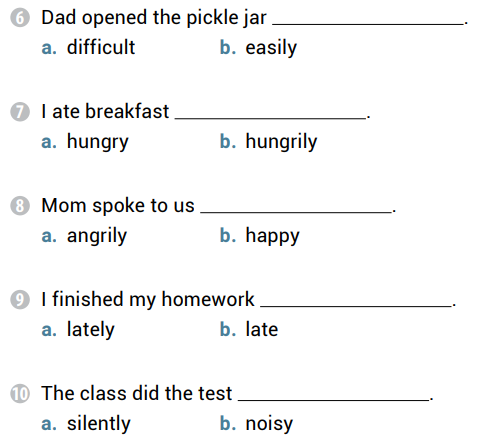 hungrily
angrily
late
silently
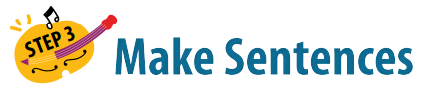 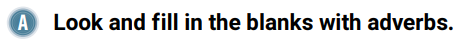 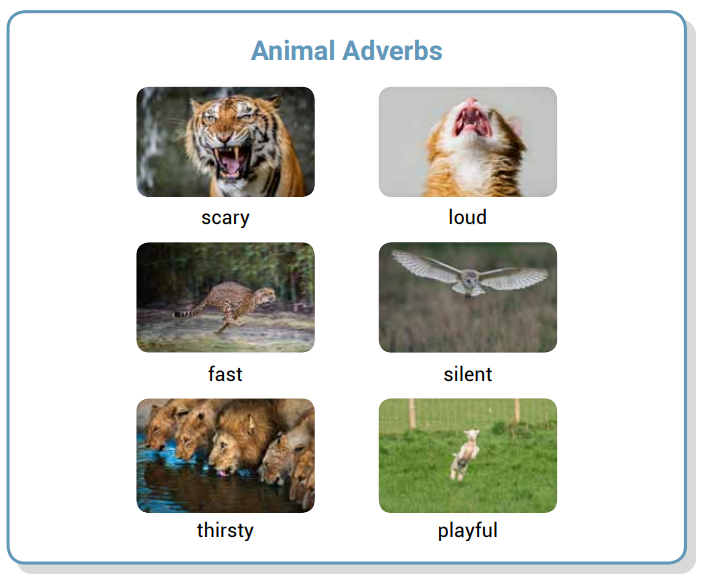 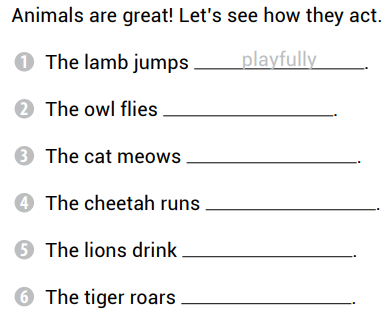 silently
loudly
fast
thirstily
scarily
It rained hard yesterday
Dad speaks loudly
Didn’t you study hard
They are drinking thirstily
happily
late
quickly
well
badly
terribly